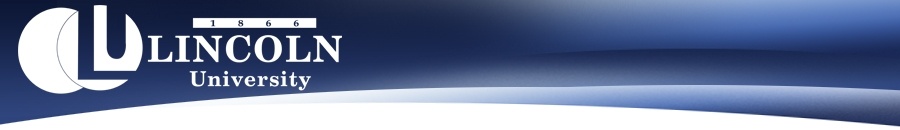 Dfafa
Starting an Institutional Repository at Lincoln University
Jerome Offord, Jr., Dean of Library ServicesLois Marshall, Public Services Coordinator
Outline
Why an Institutional Repository
The Librarian as Leader
Challenges
Resistance
Field Goal and Touch Down!
Strategic Plan
Summary
Why an Institutional Repository
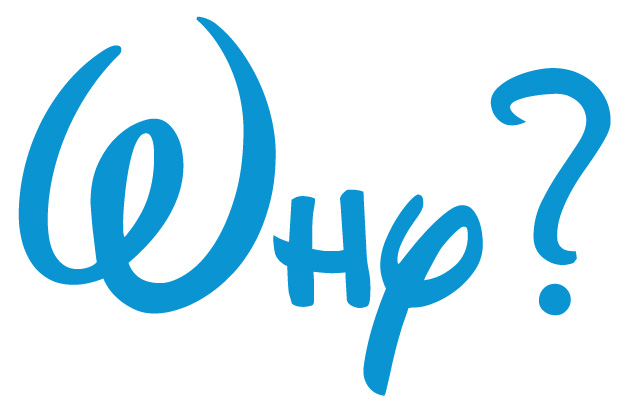 History
Exposure
Preservation
Scholarship
Innovation
The Road Map
Create an Institutional Repository
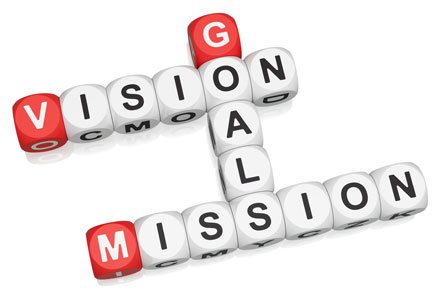 Library as Leader
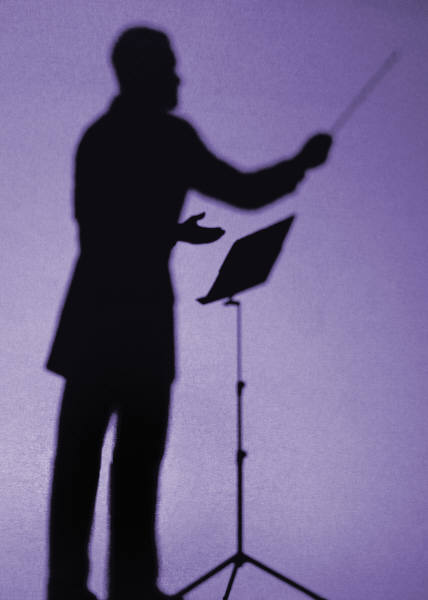 Understanding campus politics
Shared governance
Campus buy-in
Strategic Plan
GOAL ONE: Communications and Marketing: Lincoln University will enhance communication with internal and external stakeholders; promote academic and non-academic programs and the contributions of faculty, staff, and students to society; and articulate the mission of the university to the public.
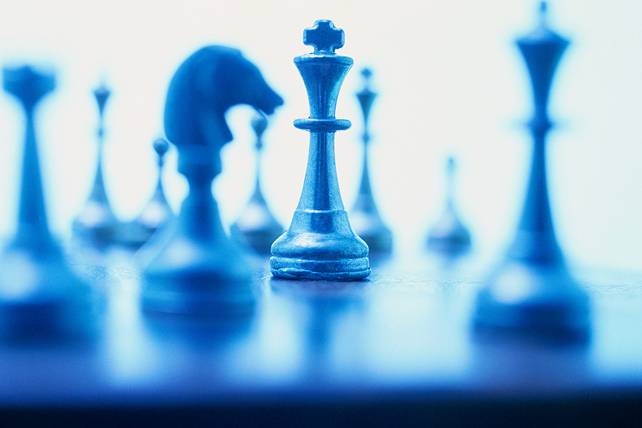 Strategic Plan
GOAL FIVE: Extension and Outreach: Lincoln University will improve the quality and expand the scope and breadth of Cooperative Extension and other outreach services to local, state, national, and global constituents.
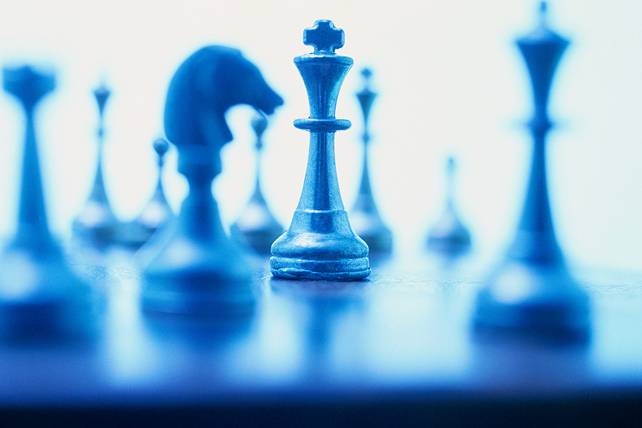 Campus Support
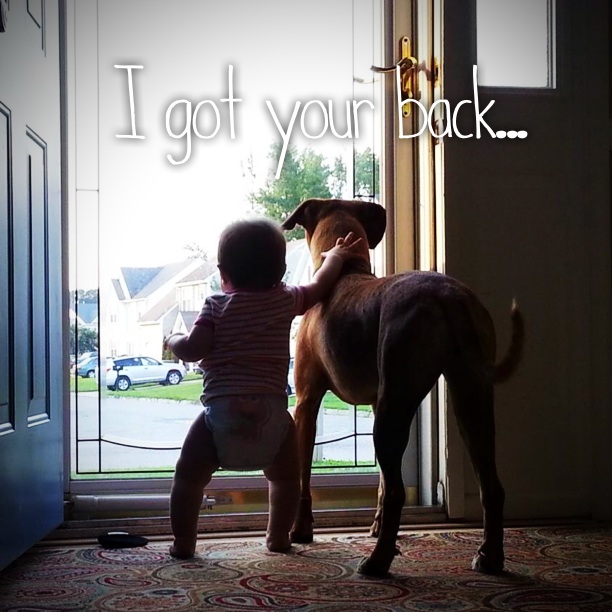 Money Talks!
Stop in the Name of Love
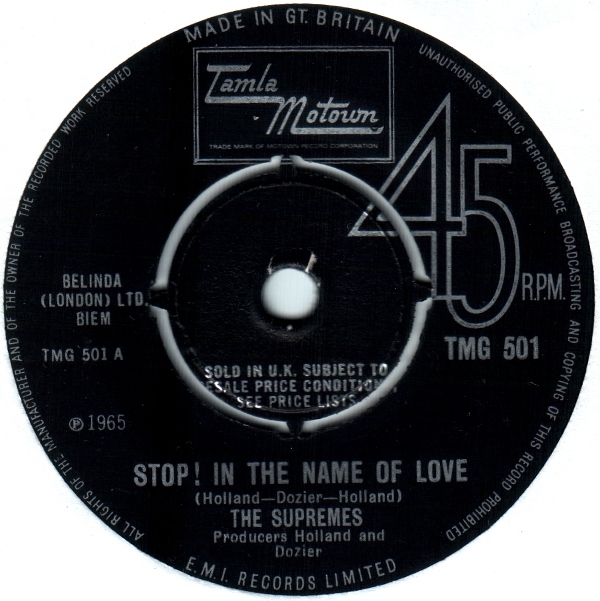 Resistance to Change
Academic Freedom
Intellectual Property and Copyright
The End Results
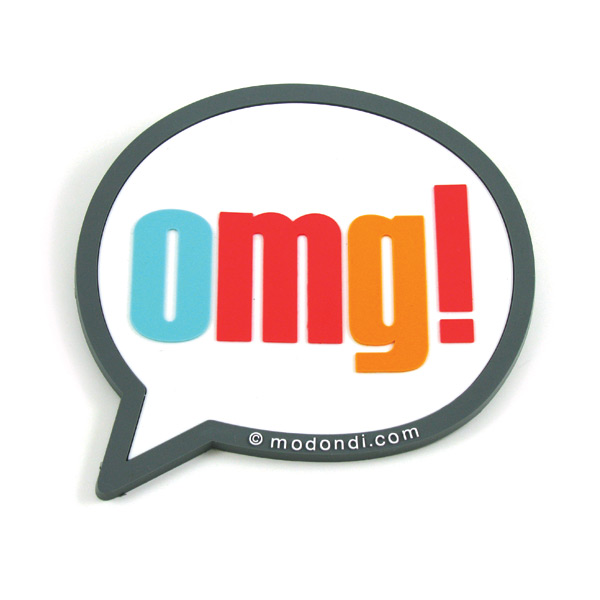